পরিচিতি
শ্রেণিঃ ৯ম
    বিষয়ঃ বিজ্ঞান  
     অধ্যায়ঃ অষ্টম    
     তারিখঃ ২৭/০৪/২০২১ ইং
মোহাম্মদ সিদ্দিকুর রহমান
সহকারি প্রধান শিক্ষক
আলাদিপুর উচ্চ বিদ্যালয়
রাজবাড়ী সদর, রাজবাড়ী
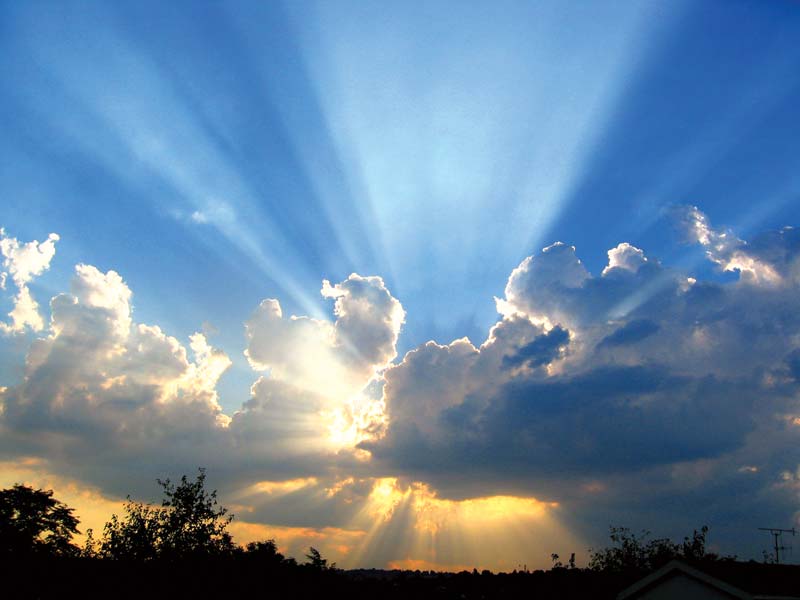 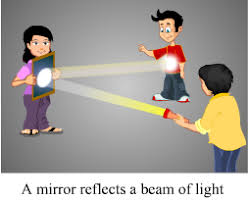 আলোর প্রতিফলন
শিখন ফল
আলোর প্রকৃতি ব্যাখ্যা করতে পারবে ।
আলোর প্রতিফলনের সূত্র ব্যাখ্যা করতে পারবে ।
দর্পণ ব্যাখ্যা করতে পারবে । 
প্রতিবিম্ব ব্যাখ্যা করতে পারবে ।
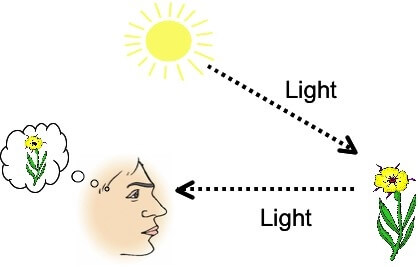 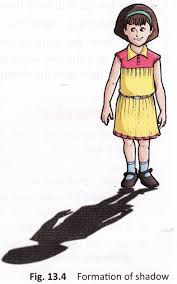 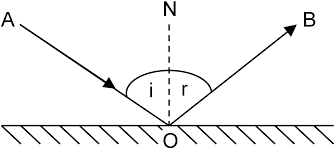 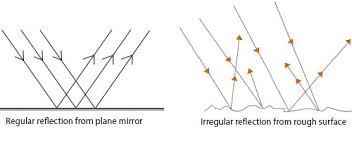 মসৃণ পৃষ্ঠ
অমসৃণ পৃষ্ঠ
একক কাজঃ
বিদ্যুৎ চুম্বকীয় তরঙ্গের তরঙ্গ দৈর্ঘ্য কত হলে আমরা তাকে আলো বলি ?
প্রতিফলন বলতে কি বুঝ ?
প্রতিফলনের সূত্রগুলি ব্যাখ্যা কর ।
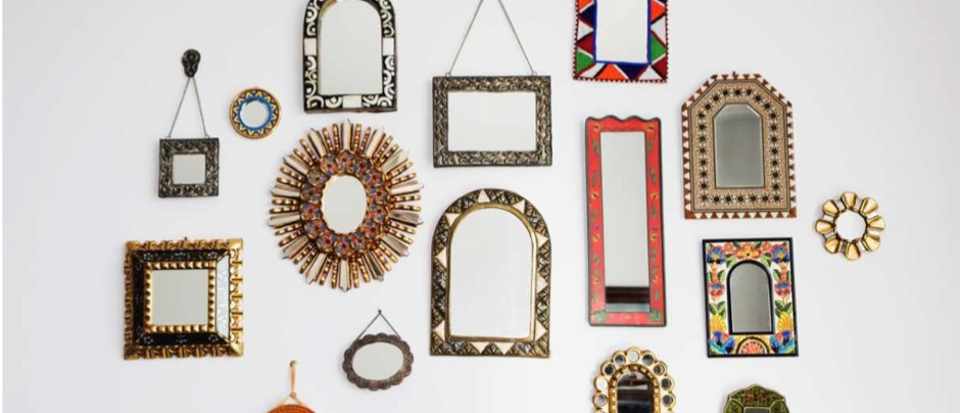 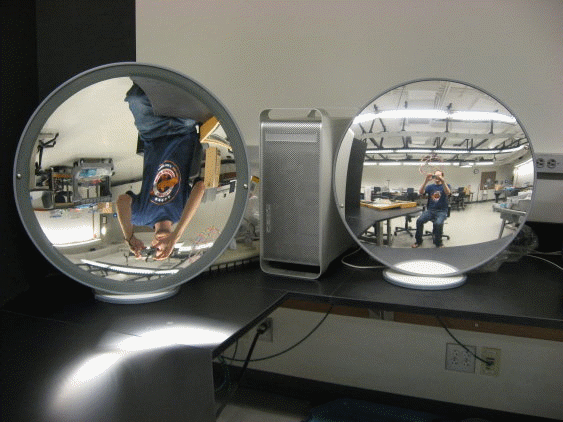 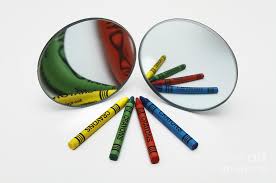 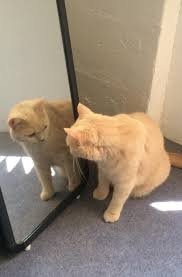 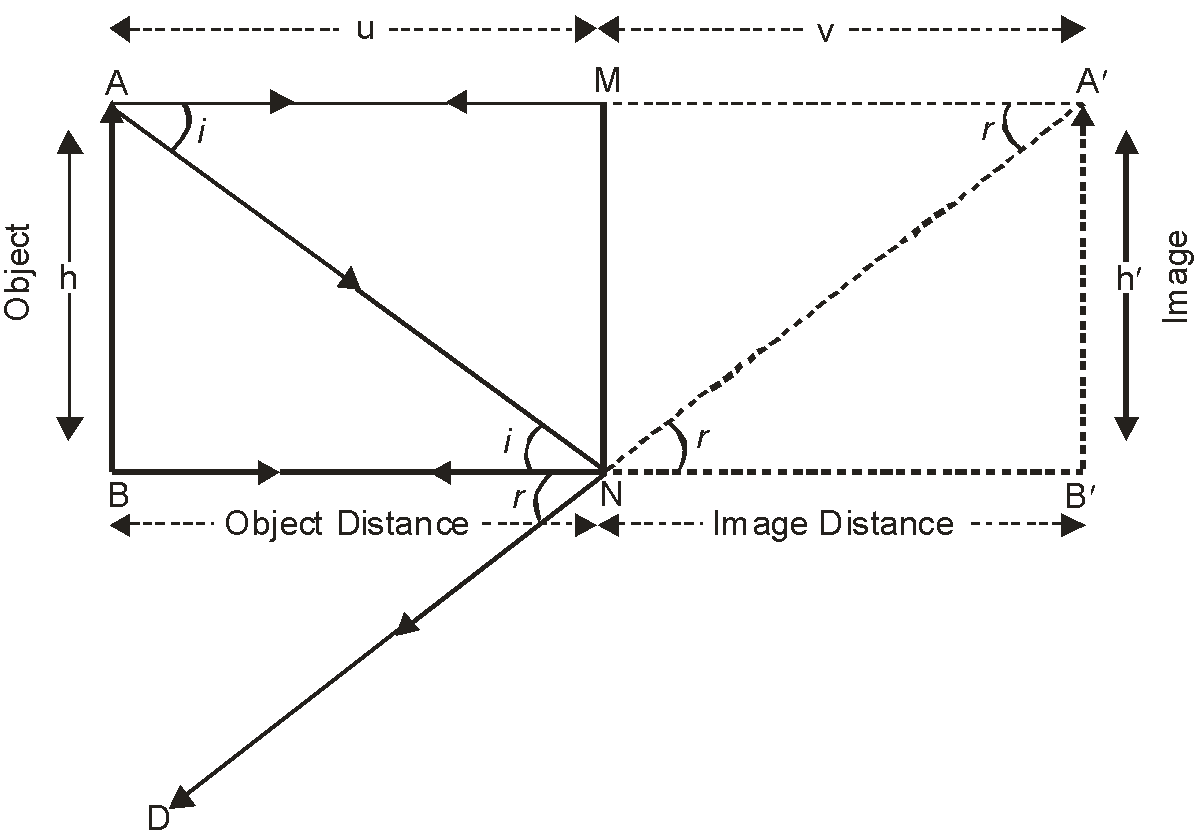 সমতল দর্পণ
দলীয় কাজঃ
সমতল দর্পণে সৃষ্ট প্রতিবিম্বের আকার, অবস্থান, প্রকৃতি  আলোক রশ্মির সাহায্যে বর্ণনা কর ।
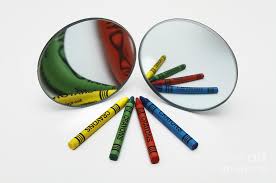 পাঠ থেকে যা শিখলামঃ
আলো হচ্ছে বিদ্যুৎ চুম্বকীয় তরঙ্গ , যার তরঙ্গ দৈর্ঘ্য 400nm থেকে 800nm । 
আলোর প্রতিফলন ২ প্রকার এবং সূত্র ২টি । 
সমতল দর্পণে সৃষ্ট প্রতিবিম্ব সোজা, লক্ষ্যবস্তুর সমান এবং অসদ হয় ।
বাড়ির কাজঃ
1.6 মিটার দৈর্ঘ্যের কোন বস্তুর  পূর্ণ প্রতিবিম্ব দেখার জন্য আয়নার দৈর্ঘ্য নূন্যতম কত হওয়া প্রয়োজন ব্যাখ্যা কর ।
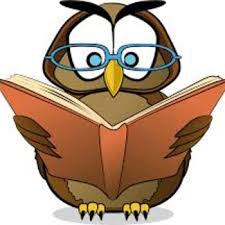